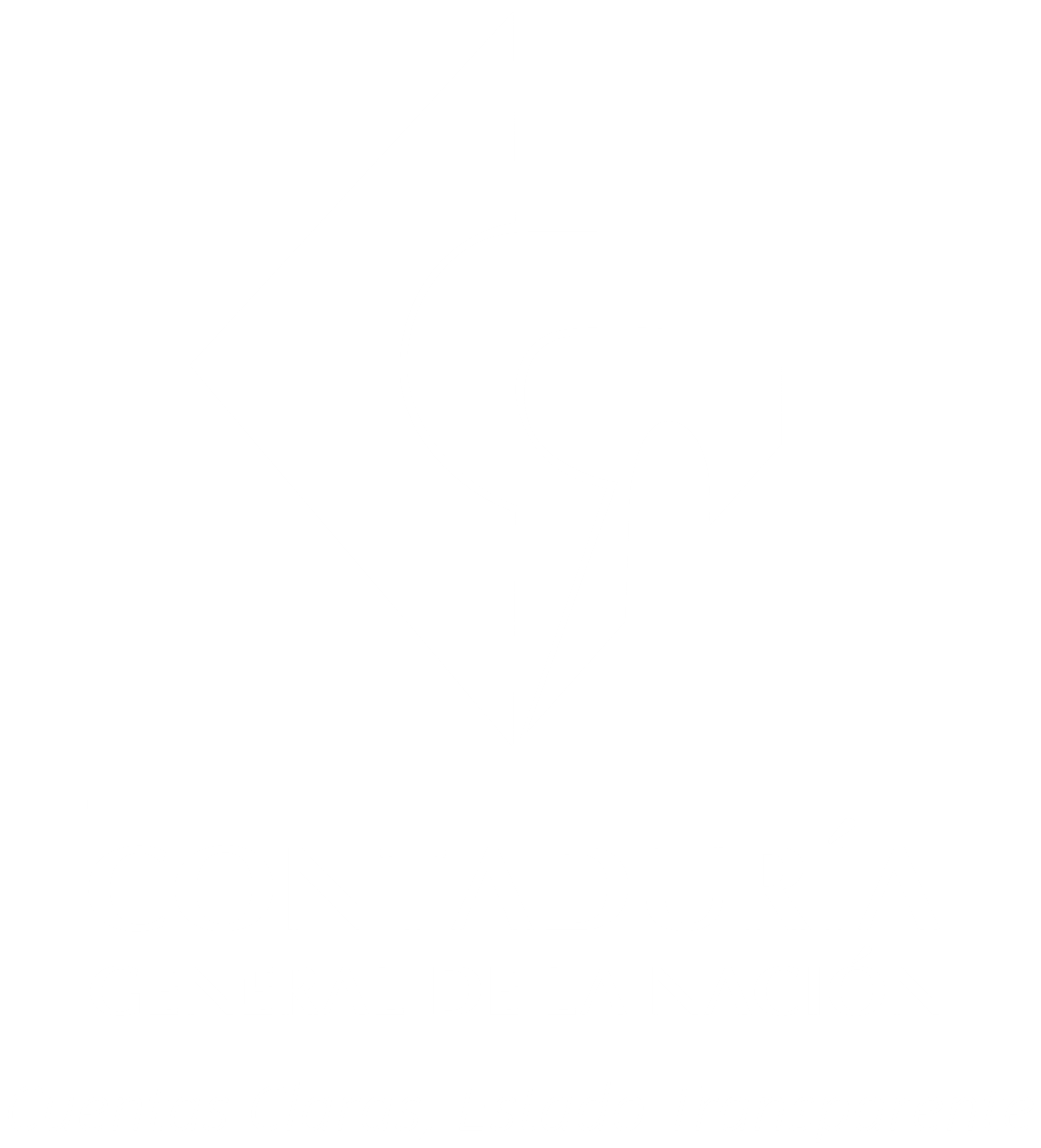 Título de la presentación
3
4
5
6
7
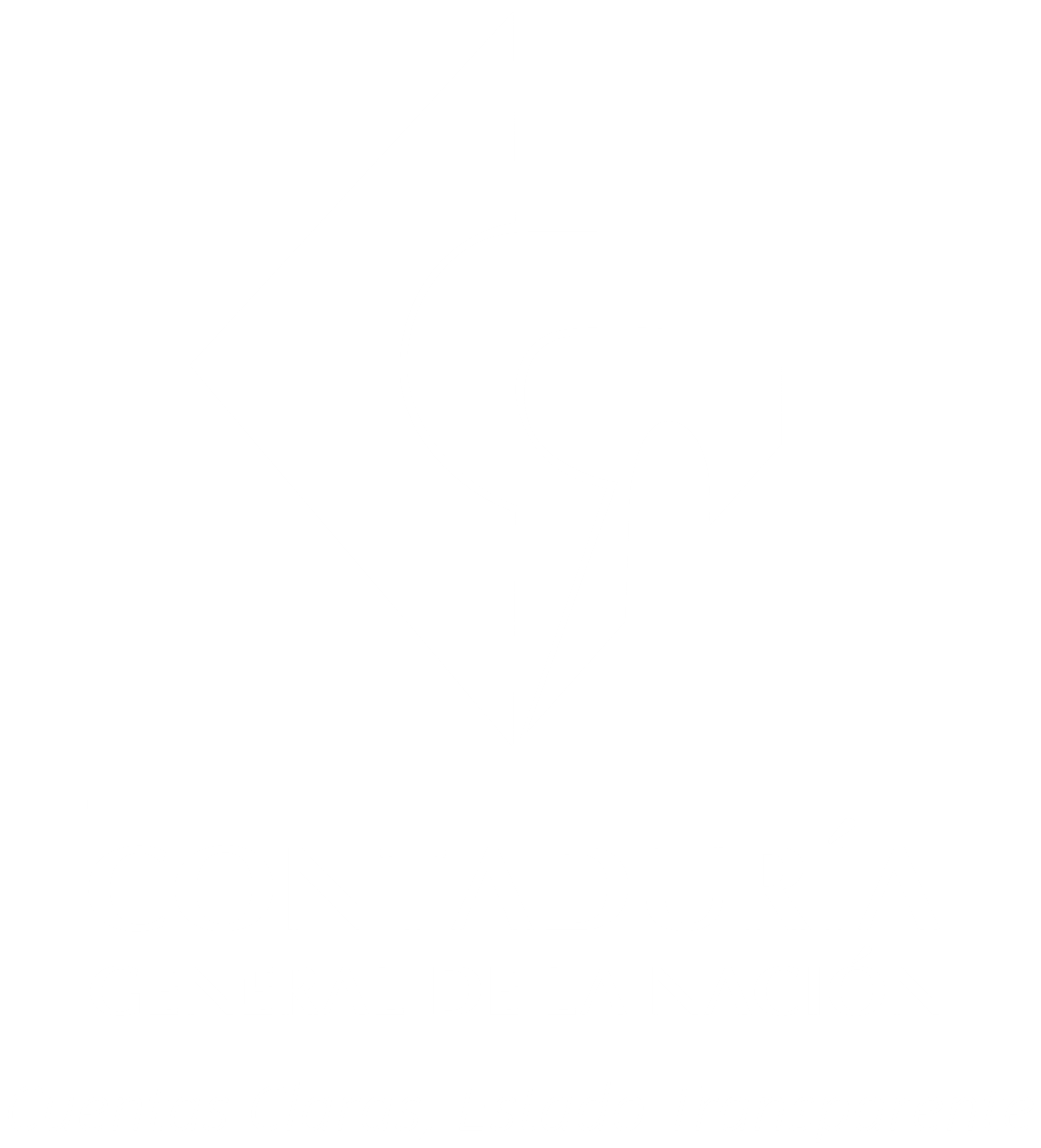